G03-H-Video-Activity-002-SL
Topic 1 | Page 1
Engaging vs Transactional Interactions

Here’s how having a transactional mindset differs to an engaging mindset. This can impact the way we interact with our customers. Let’s refresh some of those examples.
<write voice over text here>
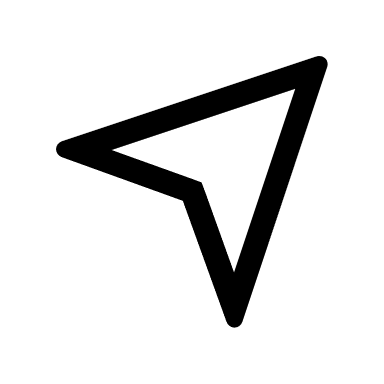 Select each video to view the corresponding example on an engaging interaction. Once done, select the following button to attempt a question.
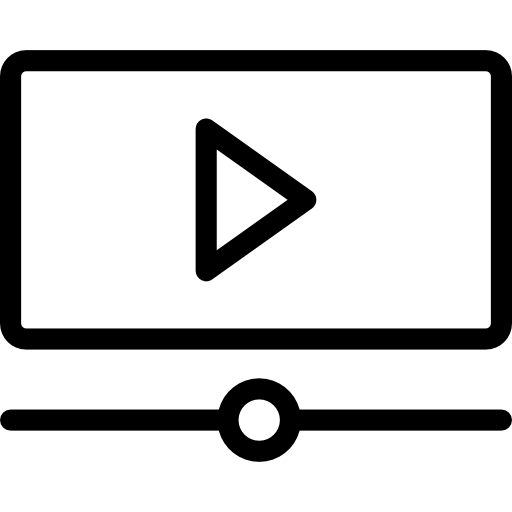 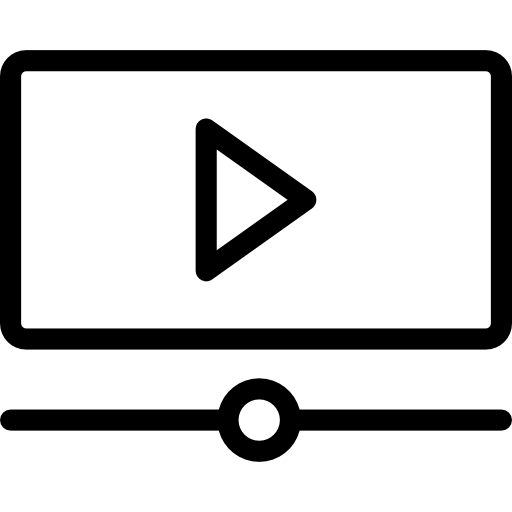 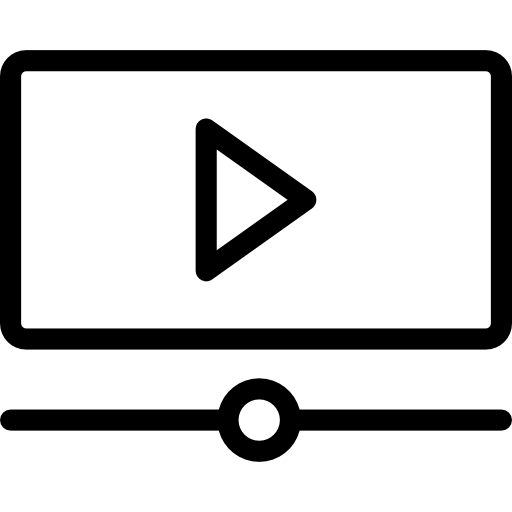 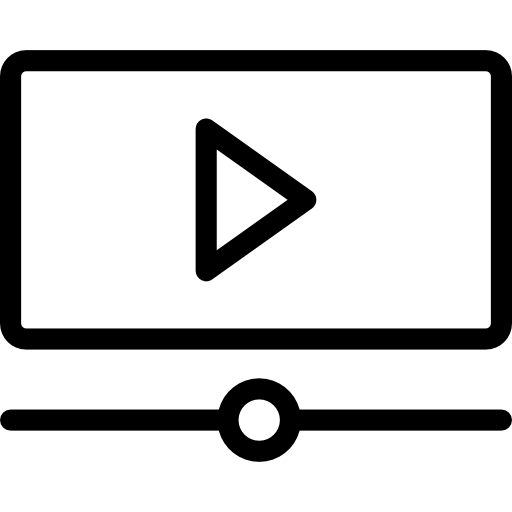 True understanding
Focusing on task
Explaining
Competing tasks
<include graphic notes here>
Attempt the question
Engaging vs Transactional Interactions – An Activity

Here’s how having a transactional mindset differs to an engaging mindset. This can impact the way we interact with our customers. Let’s refresh some of those examples.
<write voice over text here>
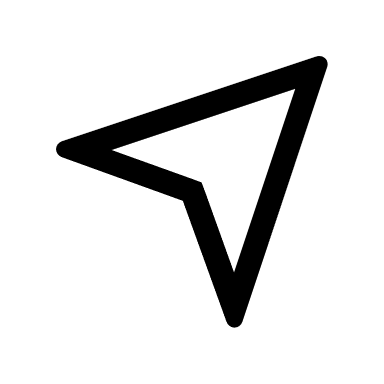 Select the correct option and Submit.
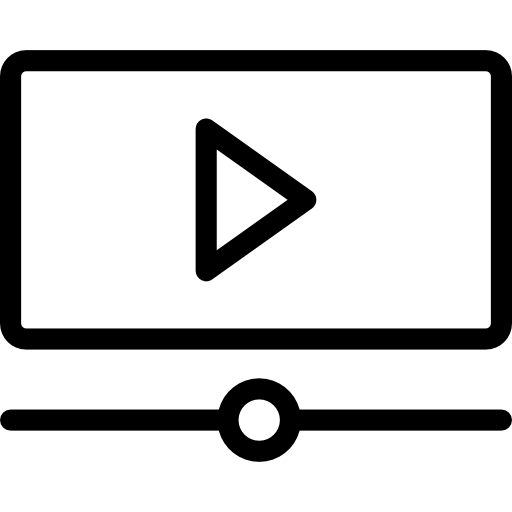 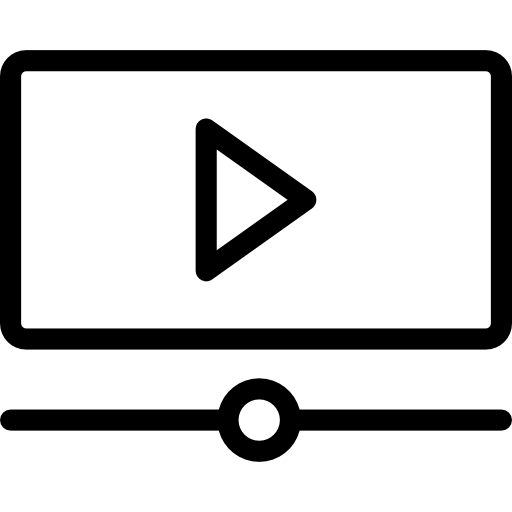 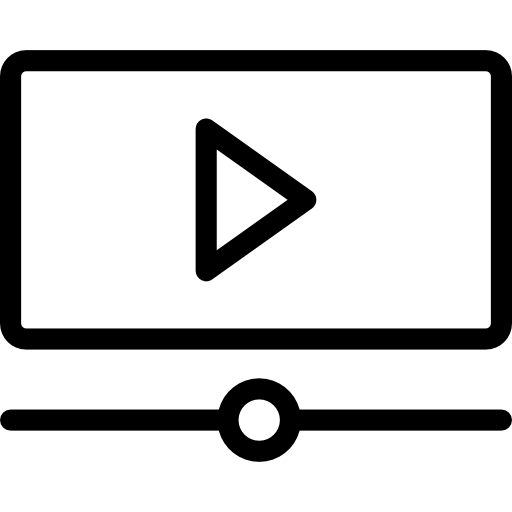 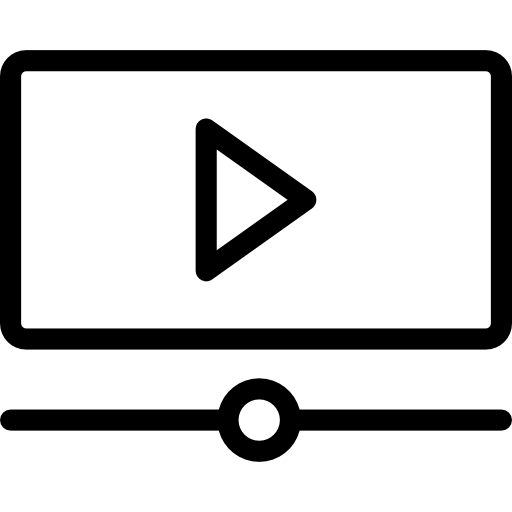 True understanding
Focusing on task
Explaining
Competing tasks
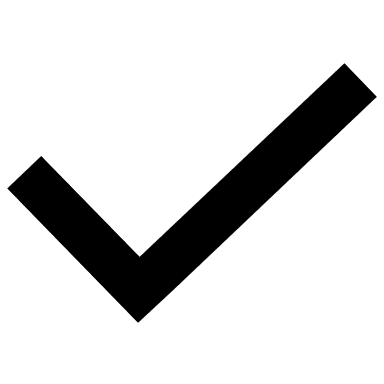 Background image ID <>
Submit
Try again
Try again!
Correct.

If you are going to use a passage of Lorem Ipsum, you need to be sure there isn't anything embarrassing hidden in the middle of text.
<write voice over text here>
Incorrect.

If you are going to use a passage of Lorem Ipsum, you need to be sure there isn't anything embarrassing hidden in the middle of text.
Background image ID <>